Figure 6 Schematic models of the PC1-Pacsin 2 protein complex regulating the actin cytoskeleton in a migrating cell. ...
Hum Mol Genet, Volume 23, Issue 10, 15 May 2014, Pages 2769–2779, https://doi.org/10.1093/hmg/ddt672
The content of this slide may be subject to copyright: please see the slide notes for details.
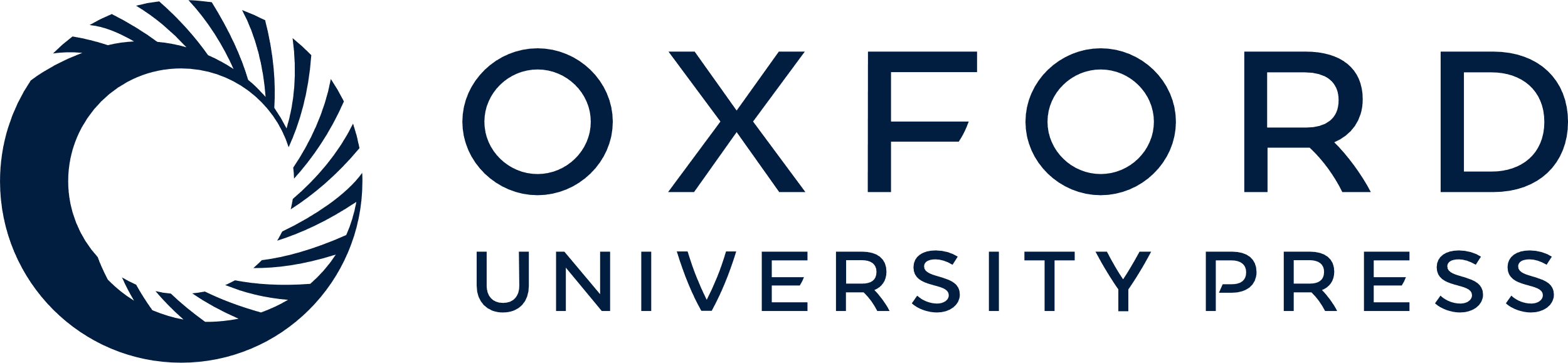 [Speaker Notes: Figure 6 Schematic models of the PC1-Pacsin 2 protein complex regulating the actin cytoskeleton in a migrating cell. When cell migration is required, PC1 signals Pacsin 2 to the leading edge via an interaction of its cytoplasmic tail with the F-BAR domain of Pacsin 2. Pacsin 2 acts as a scaffold protein and further recruits N-Wasp via its SH3 domain. The PC1-Pacsin 2 complex activates N-Wasp and the latter promotes actin nucleation through the Arp2/3 complex. PC1 deficiency leads to a defect in the stabilization of the Arp2/3 complex at the leading edge of lamellipodia and a reduction in the rate of actin nucleation and cell migration speed. Additional factor(s) (AF) may also modulate this process.


Unless provided in the caption above, the following copyright applies to the content of this slide: © The Author 2014. Published by Oxford University Press. All rights reserved. For Permissions, please email: journals.permissions@oup.com]